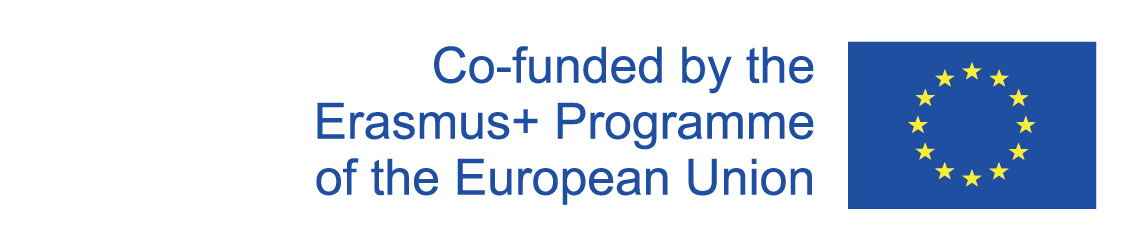 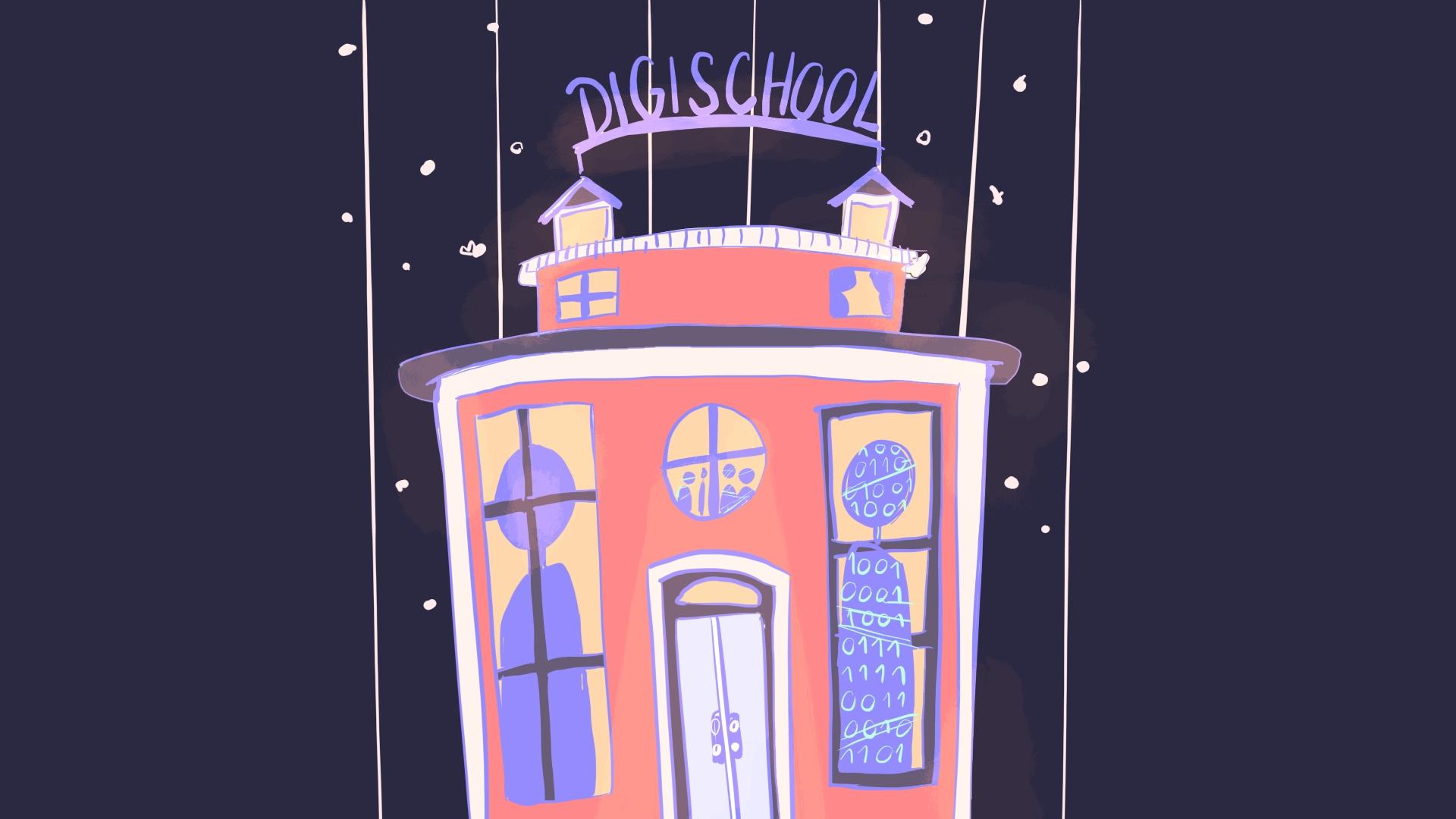 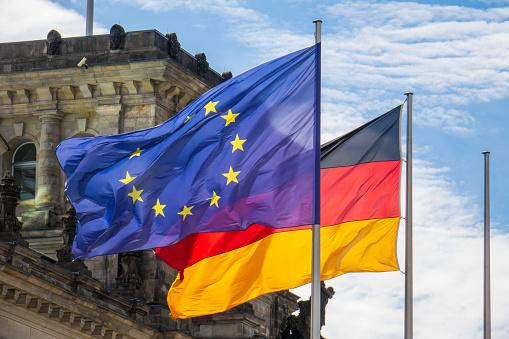 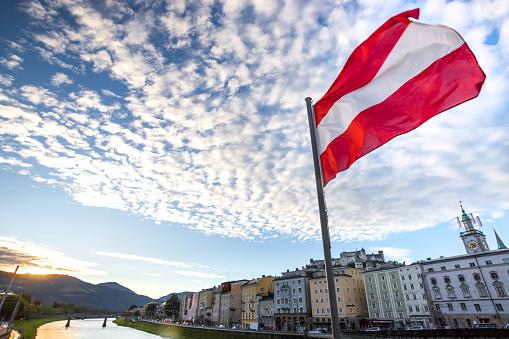 Digi school Deutsch
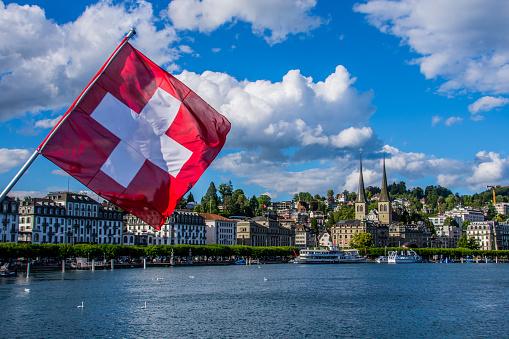 2020-1-SK01-KA226-SCH-094350
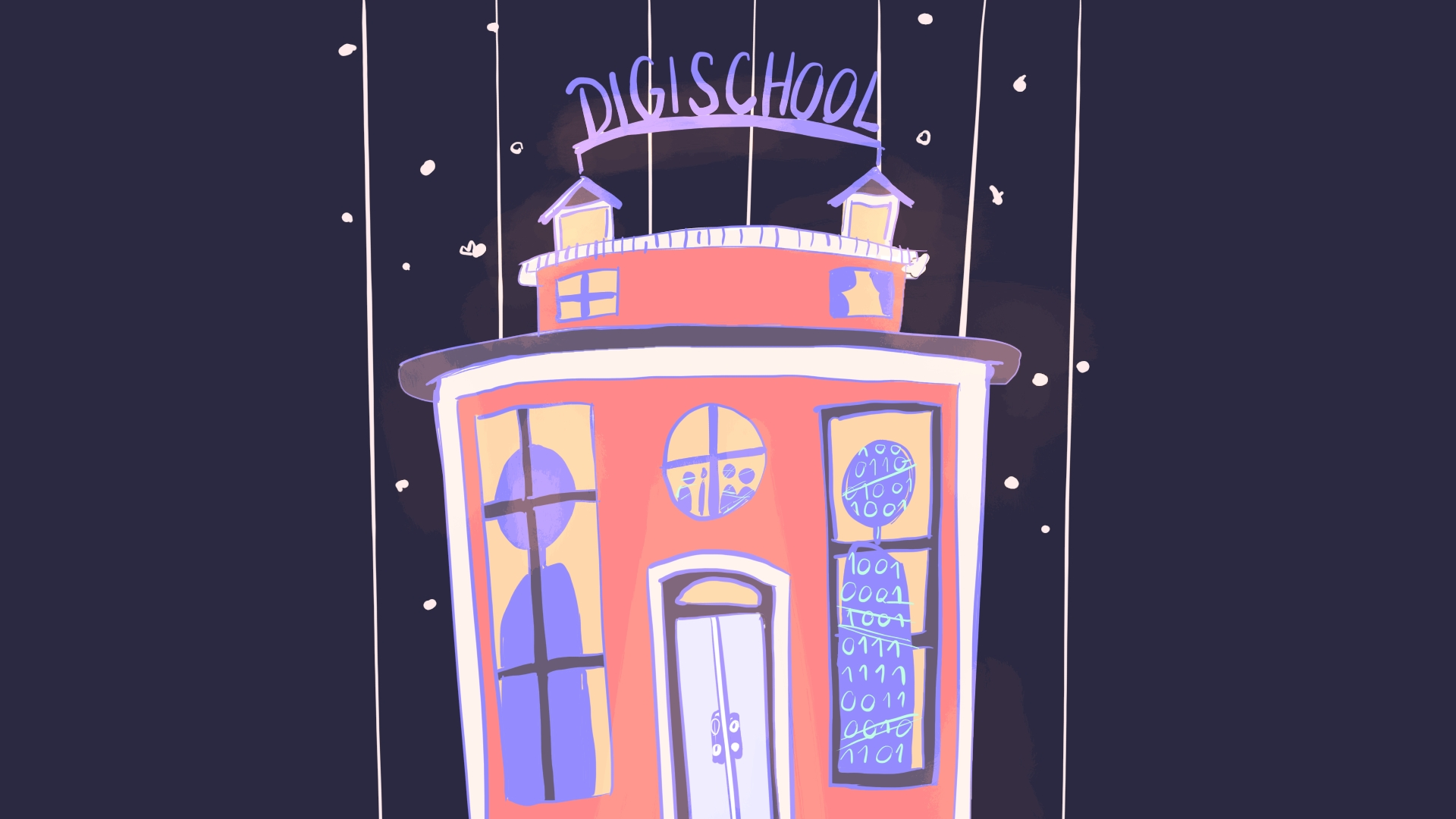 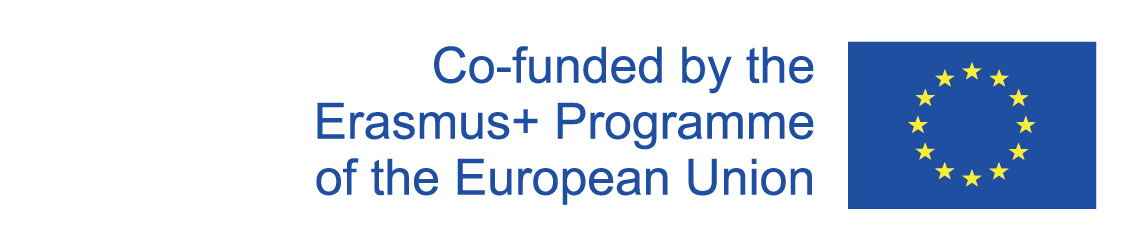 Thema: Das Land, dessen Sprache ich lerne
Sprachniveau: A1
Alter: 12 - 13 Jahre
Unterrichtseinheit: 2 Stunden 
90 Minuten
2020-1-SK01-KA226-SCH-094350
‹#›
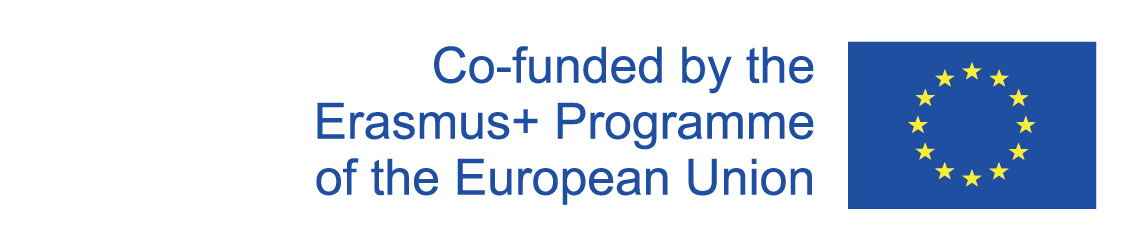 01
Ländernamen
02
Präpositionen
Sprachen
03
Deutschsprachige Länder
04
2020-1-SK01-KA226-SCH-094350
‹#›
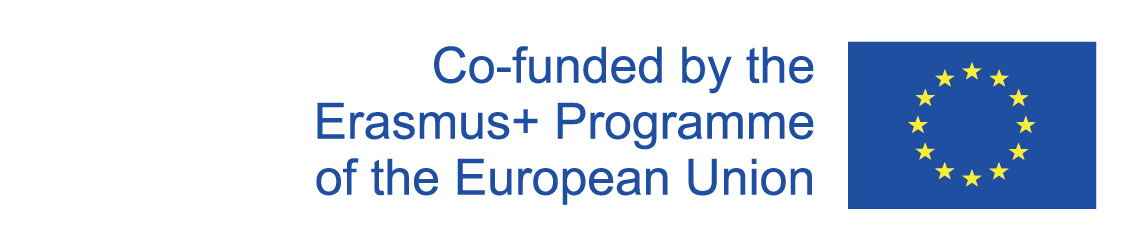 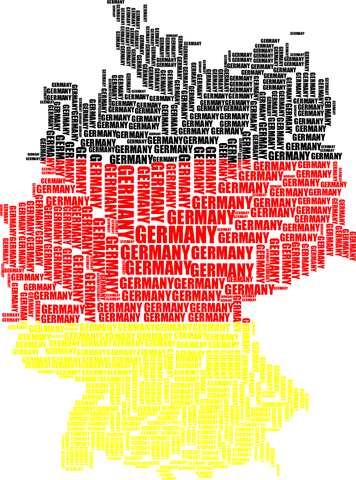 1
Ländernamen
Artikel und Ländernamen
2020-1-SK01-KA226-SCH-094350
‹#›
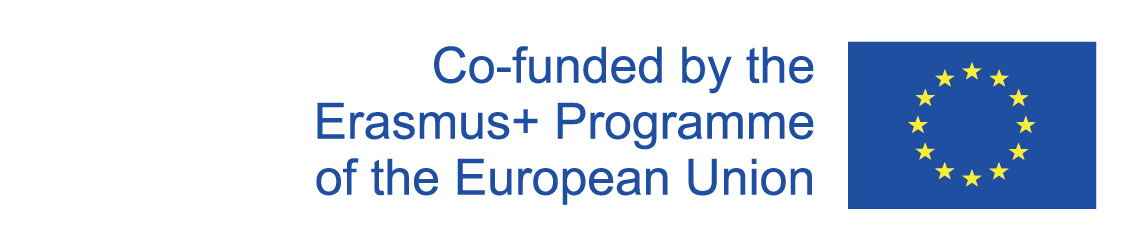 DAS
Deutschland, Österreich, Großbritannien, Polen, Ungarn, Frankreich, England, Spanien, Italien, Tschechien u. a.
DIE
Slowakei, Schweiz, Türkei, Ukraine, Bundesrepublik Deutschland u. a.
DIE – PLURAL     die USA / Vereinigten Staaten von Amerika, die Niederlande u. a.
2020-1-SK01-KA226-SCH-094350
‹#›
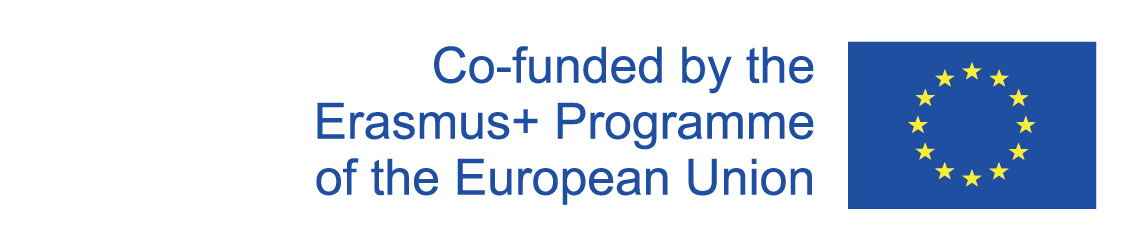 Ländernamen
Entscheidet, bitte, welches Land hat Artikel die und welches das!

DAS? DIE?
2020-1-SK01-KA226-SCH-094350
‹#›
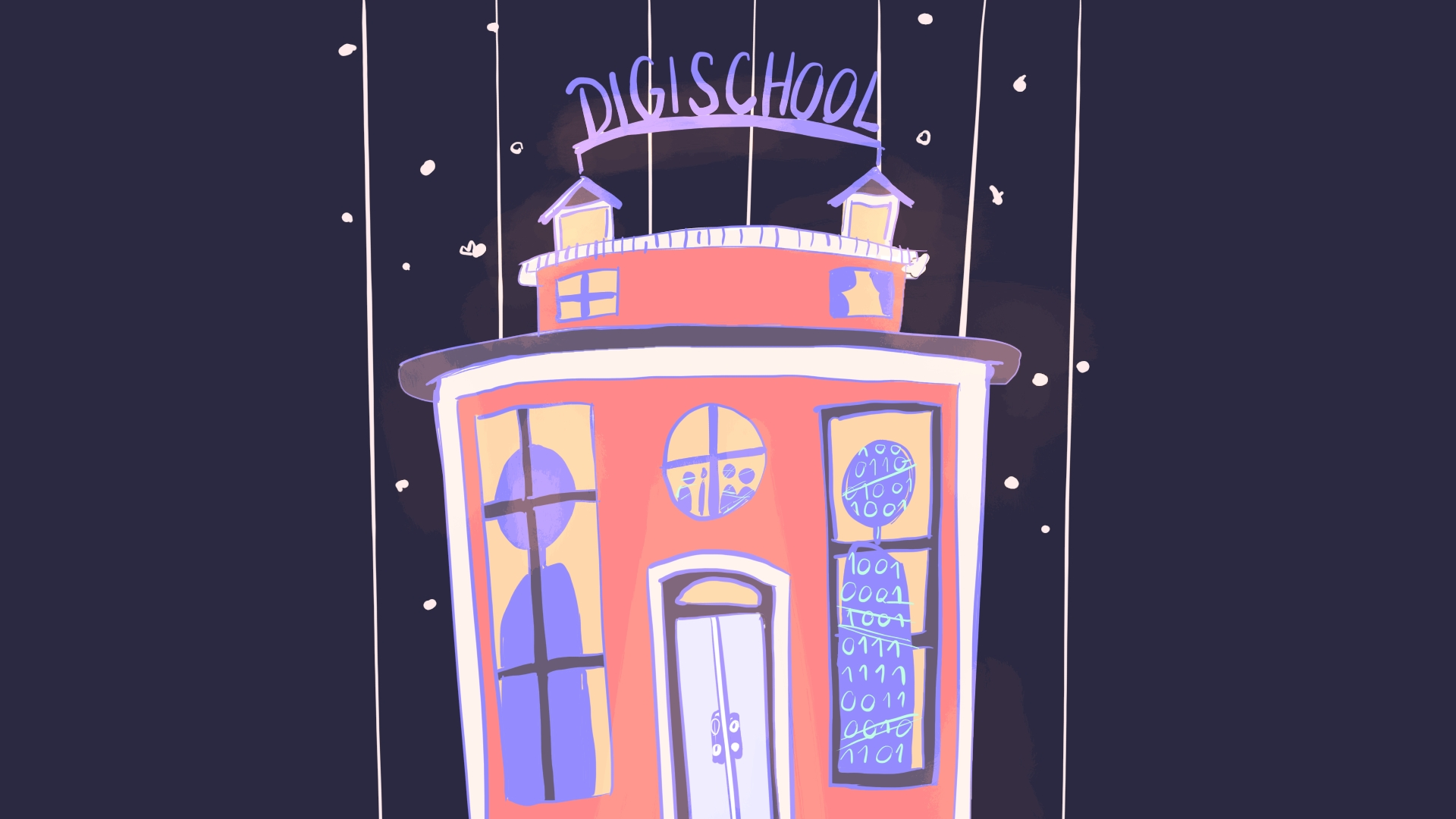 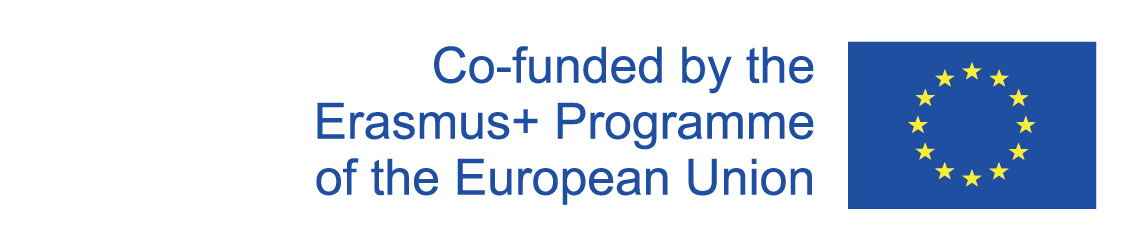 Länderkennzeichen
2020-1-SK01-KA226-SCH-094350
‹#›
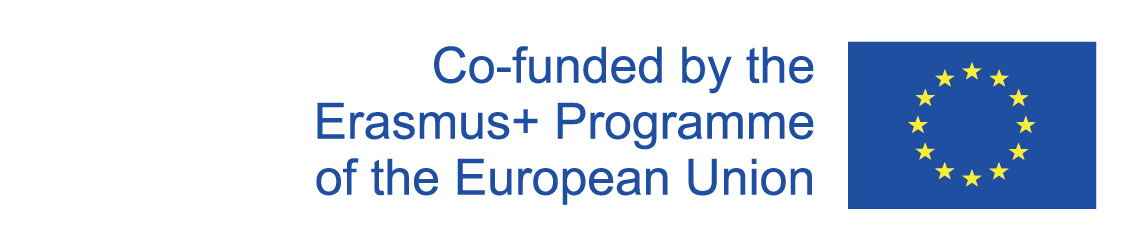 Länderkennzeichen
Entscheidet, bitte, welches Länderkennzeichen zu welchem Land gehört!

Länderkennzeichen
2020-1-SK01-KA226-SCH-094350
‹#›
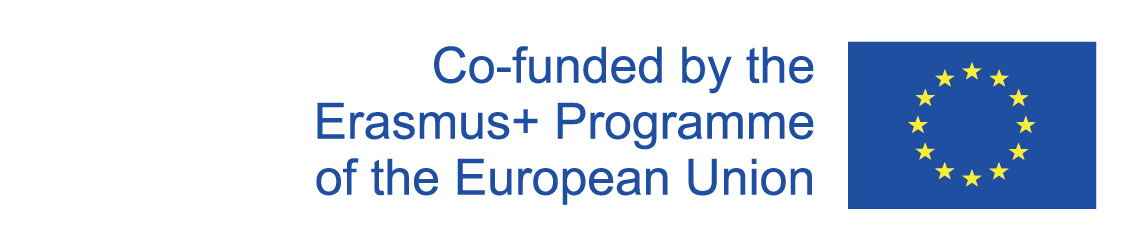 2
Präpositionen
Präpositionen und Ländernamen
2020-1-SK01-KA226-SCH-094350
‹#›
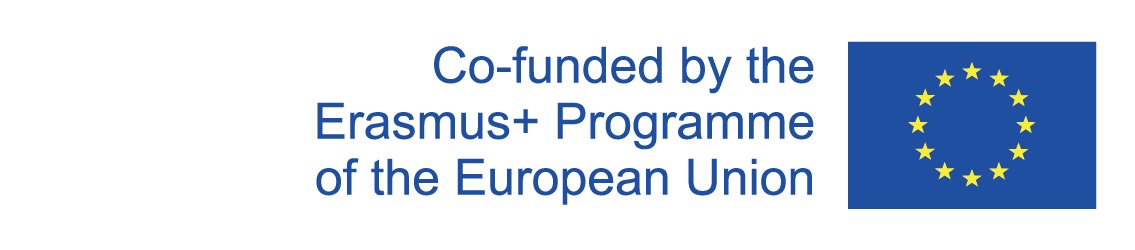 2020-1-SK01-KA226-SCH-094350
‹#›
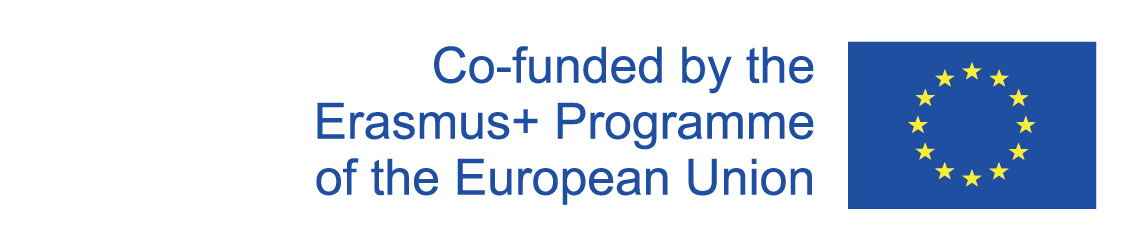 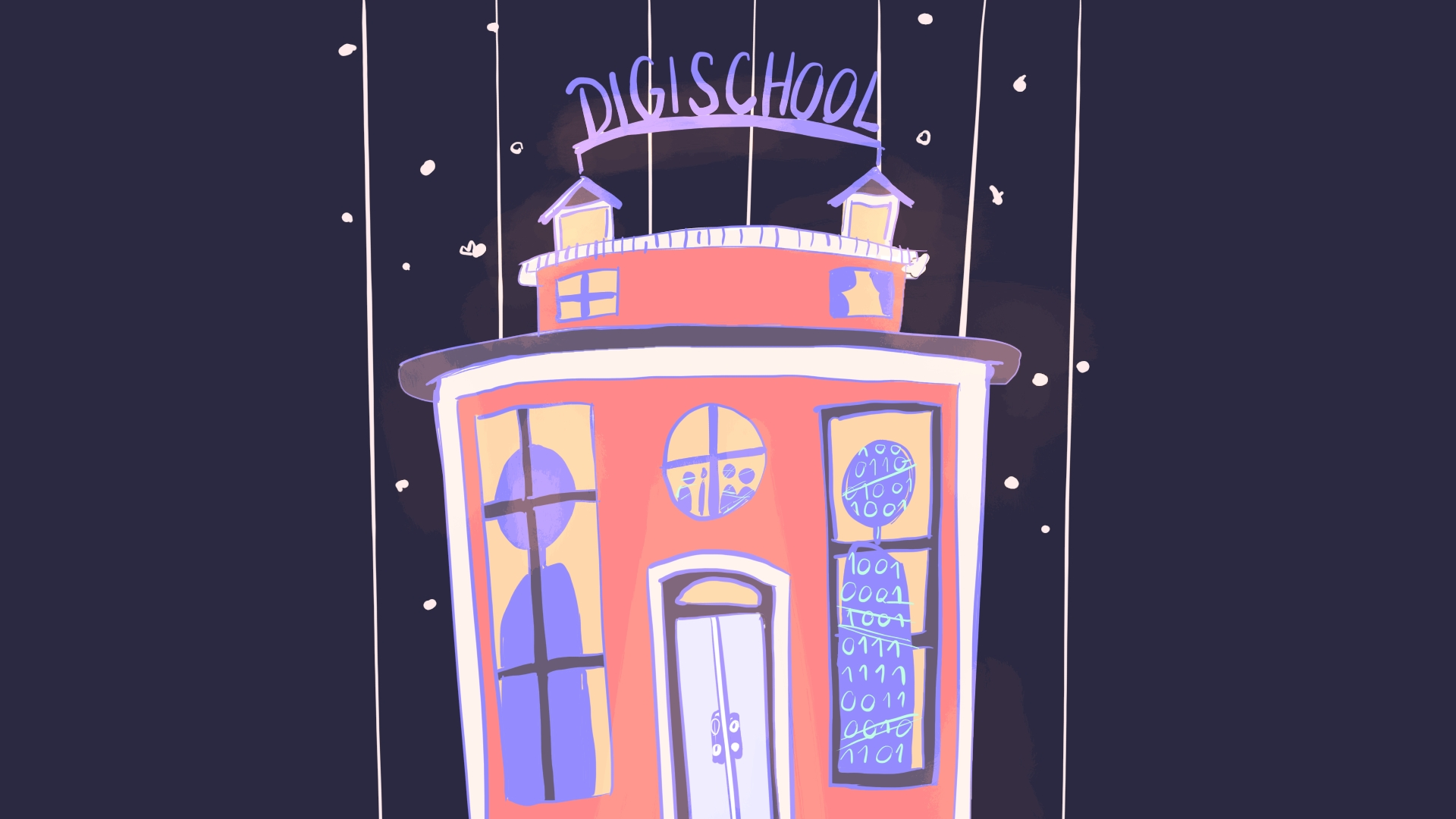 Präpositionen
Antwortet richtig, bitte!
Woher kommst du?
Wo bist du?
Wohin fährst du?
Präpositionen und Ländernamen
2020-1-SK01-KA226-SCH-094350
‹#›
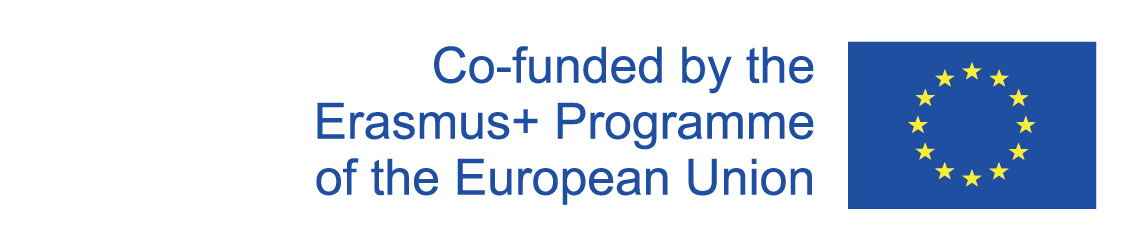 3
Sprachen
Was spricht man wo?
2020-1-SK01-KA226-SCH-094350
‹#›
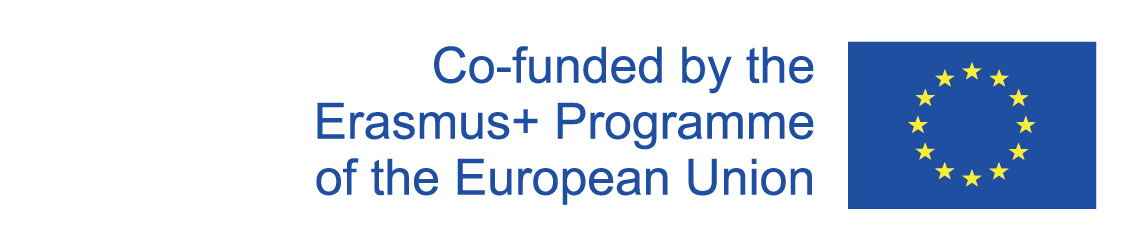 Sprachen
Was spricht man wo?


Was spricht man in...?
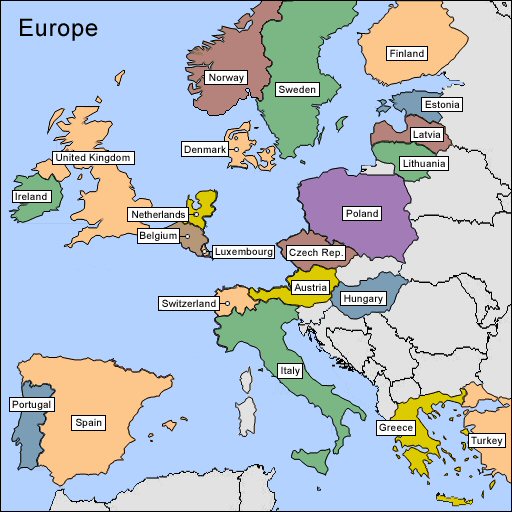 2020-1-SK01-KA226-SCH-094350
‹#›
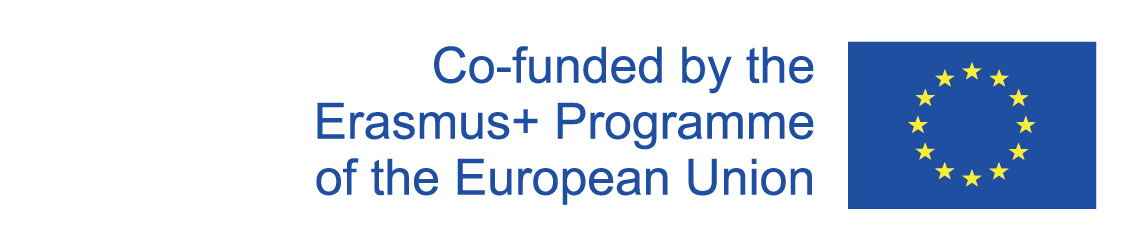 4
DeutschsprachigeLänder
2020-1-SK01-KA226-SCH-094350
‹#›
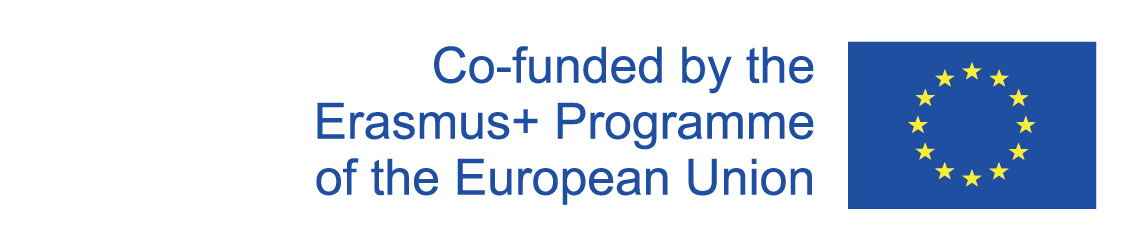 Deutschsprachige Länder
Deutschland - Geografie und Kultur

Lückentext
2020-1-SK01-KA226-SCH-094350
‹#›
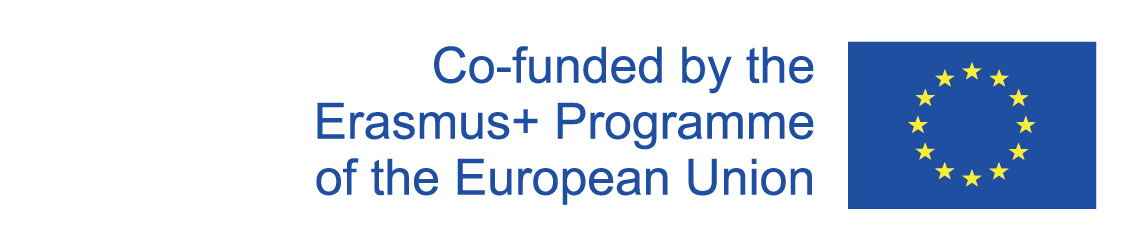 R E S O U R C E S
Deutschland - Geografie und Kultur
www.pixabay.com
2020-1-SK01-KA226-SCH-094350
‹#›
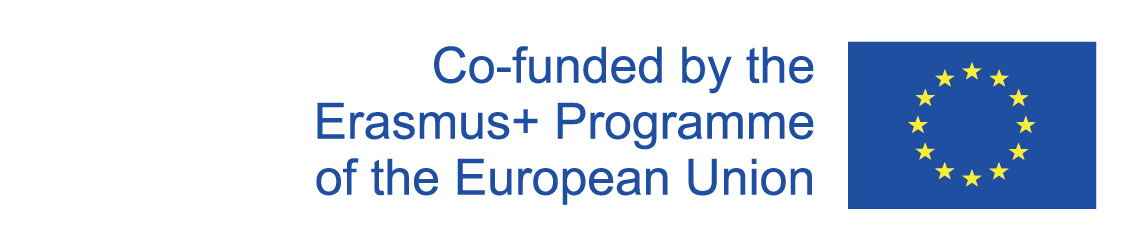 EN The European Commission's support or the production of this publication does not constitute an endorsement of the contents, which reflect the views only of the authors, and the Commission cannot be held responsible for any use which may be made of the information contained therein.
SK Podpora Európskej komisie na výrobu tejto publikácie nepredstavuje súhlas s obsahom, ktorý odráža len názory autorov, a Komisia nemôže byť zodpovedná za prípadné použitie informácií, ktoré sú v nej obsiahnuté.
2020-1-SK01-KA226-SCH-094350
‹#›